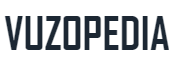 Поступление в вуз 2024: все, что нужно знать, чтобы не ошибиться и поступить в вуз правильно
Ключевые особенности поступления, изменения в 2024, траектория поступления, как выбрать вуз, профессию, специальность, предметы ЕГЭ и многое другое. Данная презентация — ПОЛНОЕ изложение ВОСЬМИЛЕТНЕГО опыта помощи поступающим от Vuzopedia.ru. 
Самые полезные Статьи вы найдете по ссылке
Ответы на самые популярные вопросы абитуриентов вы найдете по ссылке

Поехали!
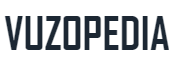 Ключевые особенности поступления в 2024
Поступление проходит в 1 волну, но вузы имеют право объявить дополнительный прием на незанятые бюджетные места. Это значит, что у тех, кто не поступил/не успел подать оригиналы, будет еще один шанс. Списки вузов, объявивших дополнительный прием, мы опубликуем на сайте Vuzopedia.ru. Пользуйтесь. ВАЖНО: есть допзачисление (зачисление на свободные места тех, кто ранее уже подал документы в вуз) и дополнительный набор (прием документов снова в отдельные установленные сроки). Не путайте. Инфа будет в витрине вузов у нас.
Как и в прошлом году, в 2024 можно подать документы в максимум 5 вузов на максимум 5 специальностей в каждом. (Максимально возможное количество специальностей (конкурсов) может быть меньше, его устанавливает сам вуз).
При подаче заявления вам будет нужно указать приоритеты зачисления по различным условиям, если вы будете участвовать в нескольких конкурсах в рамках вуза (например, поступая на несколько специальностей, форм обучения). Приоритеты созданы для удобства, но непосредственно на вашу позицию при зачислении не влияют. В первую очередь на бюджетные места по определенному конкурсу пройдут ребята, имеющие самый высокий балл. Приоритет не «бронирует» за вами место. К моменту, когда человек с более высоким баллом, но более низким приоритетом (при зачислении) спускается в ваш конкурс, то он будет выше вас. Приоритеты указываются цифрами от 1 до 5. Подробнее тут.
В 2024 были анонсированы изменения, согласно которым приоритеты расставляются не только между специальностями, но и между вузами. Законодательно эти изменения еще не приняты. Обо всех новшествах мы оперативно оповестим дополнительным письмом. А лучше пользуйтесь сайтом, там будет все оперативно опубликовано.
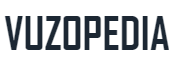 Ключевые особенности поступления в 2024
Отказ от согласий на зачисление. Поступление по оригиналам. Как и в 2023 году, в 2024 для подтверждения намерения поступать, не требуется заполнять согласие на зачисление. Достаточно подать оригиналы (или поставить отметку о предоставлении оригиналов на Госуслугах) или не отзывать их, если подали ранее. Рекомендуем подавать документы онлайн, через портал Госуслуги, так как это позволит избежать проблем с экстренной доставкой оригиналов. В 2024 году все вузы принимают заявления через портал Госуслуги. Про даты подачи расскажем чуть позже. 
Ограничение сроков поступления на платное. Ранее вузы могли устанавливать расширенные сроки поступления на коммерческое отделение. В этом же году самая поздняя дата поступления на платное очное — 20 августа. Это чуть сужает пространство для маневра, но все равно позволяет успеть поступить тем, кто не прошел на бюджет. Более подробная информация о сроках в конкретных вузах по ссылке - https://vuzopedia.ru/traektory-vuzes.
Оригиналы документов будут принимать по московскому времени. С 2023 года прием оригиналов аттестатов должен будет закончиться строго в 12:00 по московскому времени в дни, установленные порядком приема и правилами приема вузов. Это временное ограничение действует не только для личной подачи документов в приемные комиссии, но и для выставления отметки об оригинале через портал Госуслуг. Когда в Москве 12:00, на Камчатке — 21:00, а в Калининграде — 11:00.
Вузы по-прежнему могут устанавливать предметы по выбору. Например: вуз может дать возможность поступать на специальность с ЕГЭ по математике, русскому, информатике/физике. Информатика и физика – предметы по выбору, можете поступить как с одним, так и с другим.
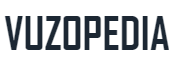 Какие документы нужны для поступления?
Заявление (каждый вуз размещает свою форму заявления на сайте)
Документ о полном общем образовании (подлинник или копия)
Оригинал или ксерокопию документов, удостоверяющих его личность, гражданство 
Фотографии размером 3х4 см (черно-белый или цветной снимок на матовой бумаге, сделанный в году поступления)
Абитуриенты, имеющие особые права при поступлении в высшие учебные заведения, установленные законодательством Российской Федерации, предоставляют по своему усмотрению оригинал или ксерокопию соответствующих документов
Медицинскую справку по форме 086-У (требуется на некоторые специальности - https://vuzopedia.ru/articles/16)
Приписное свидетельство или военный билет (при наличии)
Документы, подтверждающие право на получение дополнительных баллов к ЕГЭ (при наличии)
Полный список документов конкретно для вашего вуза уточняйте на сайте вуза. Рекомендуем подавать документы через Госуслуги (будет проще с оригиналами), на портале есть подробная инструкция.
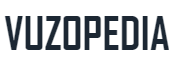 Даты поступления 2024 (на очное бюджет/платное)
ПОДАЧА ДОКУМЕНТОВ В ВУЗ 
Начало приема документов в вуз — не позднее 20 июня
Вузы начинают принимать документы от абитуриентов не позднее 20 июня. 
Окончание приема документов у абитуриентов, сдающих вступительные экзамены — 7 июля - 20 июля 
В 2023 году каждый вуз самостоятельно определяет сроки приема документов от поступающих на специальности, для поступления на которые требуются дополнительные вступительные испытания. Посмотрите даты поступления в каждом вузе и составьте индивидуальный план поступления.
Окончание вступительных испытаний в вузах — до 25 июля 
Каждый вуз самостоятельно устанавливает расписание вступительных испытаний, поэтому необходимо мониторить эту информацию на сайтах вуза для эффективного планирования поступления.
Окончание приема документов для поступающих на бюджет по результатам ЕГЭ — 20 июля - 25 июля 
Данный срок является окончанием приема документов только для тех абитуриентов, которые поступают на очную форму обучения на бюджет. Для заочного сроки, как правило, продлеваются до декабря. На дистанционку можно подавать документы круглый год.
Размещение списков поступающих на сайтах вузов — 27 июля
По закону все вузы 27 июля обязаны опубликовать конкурсные списки поступающих (на очную форму бюджет) для того, чтобы поступающие оценили свои шансы пройти в тот или иной вуз. В это время нужно активно мониторить списки и оценить свои шансы поступить на бюджет в нужный вуз. Как правило, большая часть вузов размещает списки сразу же после начала приема документов.
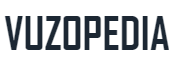 Даты поступления 2024 (на очное бюджет/платное)
ЗАЧИСЛЕНИЕ В ВУЗЫ  
Приоритетное зачисление — 28 июля - 30 июля 
В рамках приоритетного этапа зачисляются категории абитуриентов, которые имеют право поступления без вступительных испытаний. Также зачисляются льготники, целевики, поступающие в пределах особой квоты, победители и призеры олимпиад.
28 июля завершается прием оригиналов документов (выставление отметок о предоставлении оригинала на ЕГПУ как альтернатива). Поэтому через Госуслуги удобнее. 
29-30 июля издаются приказы о зачислении.
Основной этап зачисления на бюджет — 3 августа - 9 августа 
3 августа завершается прием оригиналов документов (выставление отметок о предоставлении оригинала на ЕГПУ как альтернатива).
4-9 августа издаются приказы о зачислении.
Дополнительный набор на бюджет 10 августа - 29 августа 
Если после основной волны останутся незанятые бюджетные места, вуз объявит о дополнительном наборе. Дополнительный набор проводится в срок с 10 до 29 августа. Конкретные даты вуз устанавливает самостоятельно. Мы приводим эти даты в датах поступления в конкретные вузы.
Возможность поступить на платное для тех, кто не прошел на бюджет
Если вы не поступили на бюджет, то будет возможность поступить на платное. В этом году вузы ограничили поступление на очное платное. Нельзя будет поступить позже 20 августа.
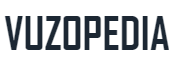 Советы поступающим 2024
Подайте заявление в максимальное количество вузов для перестраховки. Включите в список те вузы, в которые вы точно проходите (пусть менее привлекательные), чтобы не остаться без места. Для этого пользуйтесь инструментом Анализ шансов поступить онлайн — https://vuzopedia.ru/analize-admission и сайтами вузов.
Подайте заявление на максимальное количество специальностей в каждом вузе.
Здраво оцените свои силы. Если вы набираете на пробниках 150 баллов по 3 предметам на пробных ЕГЭ, то в МГУ вы не поступите. 
Подайте документы на все формы обучения, чтобы увеличить шансы поступить.
Воспользуйтесь правом на индивидуальные достижения при наличии оснований.
Подавайте документы онлайн, желательно через Госуслуги. Когда вы определитесь с вузом, сможете поставить отметку о предоставлении оригинала и избежать срочной отправки оригиналов.
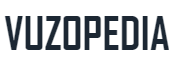 За какие индивидуальные достижения добавляют баллы?
Каждый вуз самостоятельно определяет перечень индивидуальных достижений, за которые он добавляет баллы. Какой вуз за что добавляет по ссылке: https://vuzopedia.ru/individualnye-dostizheniya 
В сумме вы можете прибавить не больше 10 дополнительных баллов. Не важно, имеете вы 100 или 11. Максимум зачтется 10.
Вы можете получить баллы за значок ГТО, итоговое сочинение, аттестат с отличием (или диплом СПО с отличием), волонтерство, портфолио (например, в победе в олимпиадах, не дающих прочих преимуществ, список учитываемых олимпиад/мероприятий находится на сайтах вуза в правилах приема). Правила приема – полезный документ, в котором подробно описан процесс поступления в конкретный вуз. Пользуйтесь, изучайте.
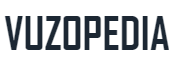 Что нужно учитывать при поступлении
Проходной балл — балл самого слабого абитуриента, поступившего на конкретный конкурс в конкретном вузе в прошлом году. Проходные баллы за этот год станут известны после окончания поступления 2024. Если проходной балл в МГТУ им. Баумана на специальность Автоматизация технологических процессов и производств 266, то это значит, что наименьший балл поступившего 266. 
Проходной балл 266 не означает, что вам нужно набрать 267 баллов, чтобы поступить на эту специальность. 
Проходной балл каждый год меняется. Чаще всего в сторону увеличения. Мы работаем с колоссальными объемами информации о проходных баллах во всех вузах России, поэтому сделали несколько выводов: 
Есть точка зрения, что на баллы прошлых лет ориентироваться нельзя. Однако есть важный момент, о котором вы должны знать. Да, проходной балл прошлого года не значит, что в этом году его будет достаточно, чтобы поступить на бюджет. Но он показывает примерный диапазон баллов, которые вам нужно набрать. То есть если в прошлом году проходной балл на бюджет на специальность А в вуз Б был 150, то очень маловероятно, что в следующем году он будет 300. И если, например, в МГУ проходной балл был 353, то вряд ли вы сможете поступить в него с 220. Раз мы не знаем точного балла в этом году, то мы должны работать с вероятностями. Ознакомьтесь с динамикой поступления. Также на Вузопедии мы размещаем прогноз по проходным баллам на странице каждой специальности в вузе.
Проходной балл определяется уровнем поступающих абитуриентов. Проходной балл на бюджет, например, 140 означает то, что уровень поступивших в прошлом году был не самым высоким или специальность не популярна среди абитуриентов. Еще это значит, что вуз не может привлечь абитуриентов с высокими баллами на все бюджетные места и часть заполняется абитуриентами с более низкими баллами. Вероятность того, что в этом году именно в этот вуз, а не в условный МГУ пойдут стобальники, близится к нулю. Мы не можем знать точные баллы, но можем предположить вероятность поступления на основании выборки в несколько прошлых лет. 
Подробнее в статье про анализ шансов поступить — https://vuzopedia.ru/articles/1023
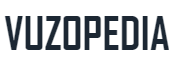 Как оценивать вузы?
Важно проверить наличие гос. аккредитации и лицензии у вуза. Все вузы, имеющие аккредитацию, выдают дипломы гос. образца. Не важно, государственные или частные. Вуз без государственной аккредитации не имеет права выдавать дипломы гос. образца, а без лицензии не имеет права вести образовательную деятельность. Ваша задача – оценить надежность вуза на основании факторов с этого слайда (+ возраст вуза, маркетинговая активность и т.д.). Проверить аккредитацию можно тут или на Вузопедии. 
Важный критерий – качество педагогического состава. На Вузопедии мы предоставляем возможность познакомиться с преподавателями до поступления в специальном разделе.
Походите по соц. сетям, понаблюдайте за внеучебной жизнью университета. Для кого-то это важно, поэтому не упустите возможность получить информацию из всех источников.
Посетите дни открытых дверей. Они часто проводятся онлайн, поэтому это можно сделать не выходя из дома.
Найдите тех, кто уже учится в университете, желательно на той специальности, на которую вы хотите поступить и поспрашивайте у них про условия в вузе, качество образования, насколько хорошее материальное обеспечение образовательного процесса и т.д.
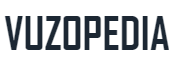 Траектория поступления 2024. Этап I: подготовка к поступлению
1) Определяемся с профессией/сферой деятельности 1 сентября 2023 - 1 февраля 2024 
Выбор профессии — важнейший этап, который не зря поставлен на первое место. Правильнее будет исходя из выбранной профессии в дальнейшем подбирать программу и вуз, в котором эту профессию можно получить. Профессию можно определить через тесты профориентации. Даже если вам не удастся выбрать конкретный набор профессий до 1 февраля (день, до которого подаются заявления на ЕГЭ), то выберите сферу деятельности исходя из ваших предрасположенностей, сдайте комбинацию ЕГЭ, которая чаще всего встречается в этой сфере и пользуйтесь оставшимся временем, чтобы максимально конкретизировать желания.
Ссылки, которые помогут вам преодолеть этот шаг:
Каталог профессий
Подбор профессий по виду и объекту деятельности
Подбор профессии по ЕГЭ
О выборе профессии в журнале
О новых профессиях в журнале
О профессиях будущего в сфере ИТ
Как выбрать профессию?
Полезные сервисы для абитуриентов
Задать вопрос бесплатно
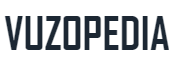 Траектория поступления 2024. Этап I: подготовка к поступлению
2) Выбираем программу в вузе, на которой можно освоить профессию — 1 сентября 2023 - 1 февраля 2024 
На нашем сайте есть вся информация, которая поможет вам выбрать программу (специальность) для обучения. Во-первых, не все понимают, чем программа отличается от специальности и почему это важно. Об этом есть статья, маст рид. К каждой профессии в каталоге приложен список программ, на которых ее можно получить, список комбинаций ЕГЭ, которые нужно сдавать, чтобы ее освоить. Для ознакомления с примером переходите по ссылке и смотрите. И так на все профессии.
Ссылки, которые помогут вам преодолеть этот шаг:
Каталог программ бакалавриата и специалитета (можно настроить по городу)
Подбор программы по ЕГЭ
Каталог профессий
По каждому вузу из списка предоставлены программы в нем
Что такое программа обучения?
Подбор специальности по ЕГЭ
Каталог специальностей
Специальности по сферам деятельности
Полезные сервисы для абитуриентов
Задать вопрос бесплатно
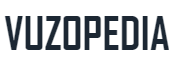 Траектория поступления 2024. Этап I: подготовка к поступлению
3) Определяемся с набором вузов, в которых есть нужная вам программа — 1 сентября 2023 - 1 февраля 2024
Обязательно ознакомьтесь с предыдущим шагом, если не видели. Из него следует выбор вуза. На нашем сайте по каждой профессии вы найдете список вузов, в которых ее можно получить. И, соответственно, от профессии стоит "плясать". Если вы не успели выбрать профессию, то исходите из примерной сферы деятельности и комбинации предметов ЕГЭ.
Ссылки, которые помогут вам преодолеть этот шаг:
Каталог вузов
Самые полезные статьи для абитуриентов
Подбор вуза по ЕГЭ
По каждой специальности есть вузы, в которых она предподается
По каждой программе есть вузы, в которых она предподается
По каждой профессии есть вузы, в которых она предподается
Подробнее о проходном балле
Вредные советы от Вузопедии
Полезные сервисы для абитуриентов
Задать вопрос бесплатно
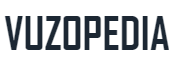 Траектория поступления 2024. Этап I: подготовка к поступлению
4) Посещаем дни открытых дверей в интересующих вузах — 1 сентября 2023 - 1 февраля 2024 
Часто мероприятия проходят в онлайне. Наблюдайте дни открытых дверей прямо из дома.
Важно посещать мероприятия и дни открытых дверей в тех вузах, в которые вы хотите поступать. Вы сможете задать вопросы, посмотреть на вуз изнутри, убедившись в своем желании. Также посетите дни открытых дверей в других вузах. Вы можете открыть для себя учебное заведение с другой стороны.
Ссылки, которые помогут вам преодолеть этот шаг:
Календарь абитуриента
Полезные сервисы для абитуриентов
Задать вопрос бесплатно
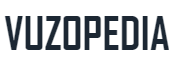 Траектория поступления 2024. Этап I: подготовка к поступлению
5) Определяемся с предметами ЕГЭ и пишем заявление на участие в ЕГЭ — 1 сентября 2023 - 1 февраля 2024
Выбор комбинации ЕГЭ — очень важный пункт. Заявление на ЕГЭ нужно подать до 1 февраля года, в котором вы сдаете ЕГЭ (могут продлить, но ориентируйтесь на 1 февраля). Исключение предоставляется для очень ограниченного круга лиц, которые не смогли подать вовремя по уважительной причине. У нас на странице каждого вуза, программы, специальности, профессии есть список комбинаций ЕГЭ, которые нужно сдавать, чтобы поступить в вуз, на специальность/программу/профессию. Исследуйте каталоги, выбирайте. 
Ссылки, которые помогут вам преодолеть этот шаг:
Список комбинаций ЕГЭ в вузах России
Подбор вуза по ЕГЭ
По каждой специальности есть предметы ЕГЭ, которые нужно сдавать
По каждой программе есть предметы ЕГЭ, которые нужно сдавать
По каждой профессии есть предметы ЕГЭ, которые нужно сдавать
По каждому вузу есть предметы ЕГЭ, которые нужно сдавать
Полезные сервисы для абитуриентов
Задать вопрос бесплатно
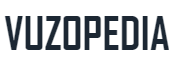 Траектория поступления 2024. Этап I: подготовка к поступлению
6) Получаем дополнительные баллы к ЕГЭ для получения преимущества при поступлении — 1 сентября 2023 - 1 февраля 2024 
При поступлении вы можете получить дополнительные баллы к ЕГЭ. Есть несколько способов получения баллов: баллы за индивидуальные достижения (суммарно до 10 баллов), участие в олимпиадах, за которые в некоторых случаях вам смогут засчитать до 100 баллов по профильному предмету или зачислить без вступительных испытаний.
Ссылки, которые помогут вам преодолеть этот шаг:
Подробно об индивидуальных достижениях, за которые добавляют баллы
Золотая медаль в 2024: условия получения, привилегии
Сколько добавляют вузы за индивидуальные достижения
Больше информации по олимпиадам
Полезные сервисы для абитуриентов
Задать вопрос бесплатно
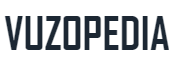 Траектория поступления 2024. Этап II: выбор пути поступления
1) Целевое обучение: выбираем вуз и работодателя — 1 сентября 2023 - 20 июня 2024
Тем, кто хочет учиться по целевому направлению от предприятия, необходимо найти предприятие, а после зачисления в вуз — подписать договор. Ранее абитуриент занимался поиском заказчиков самостоятельно. Теперь предложения будут размещаться на портале «Работа России», который начнет функционировать с 1 мая.
По новым правилам договор с заказчиком будет заключаться только после того, как вуз зачислит абитуриента. Крайний срок ― 1 сентября. Если абитуриент отказывается подписывать договор, то он сможет перевестись на платное отделение или отчислиться. 
До 2024 года абитуриент мог заключить договор только с государственными корпорациями, ведомствами и министерствами. Теперь в роли заказчиков могут выступать частные компании и индивидуальные предприниматели.
Ссылки, которые помогут вам преодолеть этот шаг:
О целевом подробнее
Сжато о целевом
Полезные сервисы для абитуриентов
Задать вопрос бесплатно
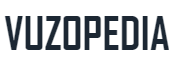 Траектория поступления 2024. Этап II: выбор пути поступления
2) Поступление по льготам: проверяем наличие льгот — 1 апреля 2024 - 31 мая 2024
Часть абитуриентов могут поступить на особых правах. Это касается инвалидов, детей-сирот, ветеранов боевых действий и иных категорий поступающих. Для поступления по льготам вы должны приложить документы, подтверждающие ваше право на льготу. Но сдать ЕГЭ и набрать минимальные баллы по ЕГЭ вы все равно должны.
Ссылки, которые помогут вам преодолеть этот шаг:
Кто может поступить по льготам?
Полезные сервисы для абитуриентов
Задать вопрос бесплатно
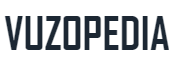 Траектория поступления 2024. Этап II: выбор пути поступления
3) Поступление по олимпиадам: участвуем — 1 октября 2023 - 30 апреля 2024
Можете попробовать попытать удачу и поучаствовать в школьных и Всероссийской олимпиаде. Победа во второй даст вам возможность поступить в вуз без вступительных испытаний и принесет деньги (в Москве за первое место 500 тысяч рублей). Некоторые олимпиады могут дать 100 баллов к профильному предмету, а какие-то до 10 баллов индивидуальными достижениями.
Ссылки, которые помогут вам преодолеть этот шаг:
О поступлении по олимпиадах подробнее
Полезные сервисы для абитуриентов
Задать вопрос бесплатно
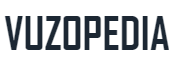 Траектория поступления 2024. Этап II: выбор пути поступления
4) Поступление по общему конкурсу — 1 сентября 2023 - 31 мая 2024
По общему конкурсу поступает большая часть выпускников. Если вы решаете не участвовать в олимпиадах, то сосредоточьтесь на подготовке к ЕГЭ и подумайте о получении дополнительных баллов к ЕГЭ.
Ссылки, которые помогут вам преодолеть этот шаг:
Тесты профориентации
Каталог профессий
Анализ шансов поступить онлайн
Список комбинаций ЕГЭ в вузах России
Подбор вуза по ЕГЭ
Полезные сервисы для абитуриентов
Задать вопрос бесплатно
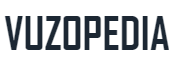 Траектория поступления 2024. Этап III: подаем документы в вуз
1) Начало приема документов в вуз. Как повысить шансы?
Не позднее 20 июня вузы начинают принимать документы от абитуриентов. По-прежнему можно подавать в 5 вузов. В этом году каждый вуз самостоятельно может определять количество специальностей (от 1 до 5, то есть максимум 25 заявлений суммарно во все вузы), на которые вы можете подавать документы. Мы приводим количество специальностей на странице вузов на сайте и сами вузы приводят эту цифру (обычно в правилах приема). Рекомендуем подавать документы онлайн через Госуслуги. Это проще, чем самостоятельная доставка оригиналов. На Госуслугах есть функция отметки об оригинале.
Ссылки, которые помогут вам преодолеть этот шаг:
Как подать заявление в вуз через Госуслуги?
Если какие-то моменты непонятны, задайте вопрос в специальном разделе, мы ответим бесплатно.
Калькулятор ЕГЭ.
Полезные сервисы для абитуриентов
Даты поступления в каждом вузе
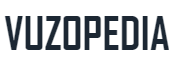 Траектория поступления 2024. Этап III: подаем документы в вуз
2) Окончание приема документов у абитуриентов, сдающих вступительные экзамены — 7 июля - 20 июля
В 2024 году каждый вуз самостоятельно определяет сроки приема документов от поступающих на специальности, для поступления на которые требуются дополнительные вступительные испытания. Посмотрите даты поступления в каждом вузе и составьте индивидуальный план поступления.
Полезные ссылки:
Даты поступления в каждом вузе
Полезные сервисы для абитуриентов
Задать вопрос бесплатно
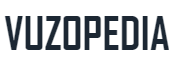 Траектория поступления 2024. Этап III: подаем документы в вуз
3) Окончание вступительных испытаний в вузах — до 25 июля
Каждый вуз самостоятельно устанавливает расписание вступительных испытаний, поэтому необходимо мониторить эту информацию на сайтах вуза для эффективного планирования поступления.
Ссылки, которые помогут вам преодолеть этот шаг:
Даты поступления в каждом вузе
О вступительных в вузах
Полезные сервисы для абитуриентов
Даты поступления в каждом вузе
Задать вопрос бесплатно
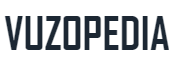 Траектория поступления 2024. Этап III: подаем документы в вуз
4) Окончание приема документов для поступающих на бюджет по результатам ЕГЭ — 20-25 июля
Как и было сказано выше, данный срок является окончанием приема документов только для тех абитуриентов, которые поступают на очную форму обучения на бюджет. Для заочного сроки, как правило, продлеваются до декабря. На дистанционку можно подавать документы круглый год.
Полезные ссылки:
Полезные сервисы для абитуриентов
Даты поступления в каждом вузе
Задать вопрос бесплатно
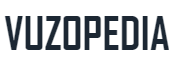 Траектория поступления 2024. Этап III: подаем документы в вуз
5) Размещение списков поступающих на сайтах вузов — 27 июля
По закону все вузы 27 июля обязаны опубликовать конкурсные списки поступающих (на очную форму бюджет) для того, чтобы поступающие оценили свои шансы пройти в тот или иной вуз. В это время нужно активно мониторить списки и оценить свои шансы поступить на бюджет в нужный вуз. Выше советовали подавать документы во все 5 из 5 возможных вузов для перестраховки. Именно сейчас эта перестраховка может сработать. Как правило, большая часть вузов размещает списки сразу же после начала приема документов.
Полезные ссылки:
Полезные сервисы для абитуриентов
Даты поступления в каждом вузе
Задать вопрос бесплатно
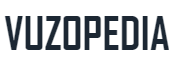 Траектория поступления 2024. Этап IV: зачисление
1) Приоритетное зачисление — 28 июля - 30 июля
В рамках приоритетного этапа зачисляются категории абитуриентов, которые имеют право поступления без вступительных испытаний. Также зачисляются льготники, целевики, поступающие в пределах особой квоты, победители и призеры олимпиад.
28 июля завершается прием оригиналов документов (выставление отметок о предоставлении оригинала на ЕГПУ как альтернатива). 
29-30 июля издаются приказы о зачислении.
Информация:
Все о льготах для поступающих
Полезные сервисы для абитуриентов
Задать вопрос бесплатно
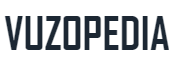 Траектория поступления 2024. Этап IV: зачисление
2) Основной этап зачисления на бюджет — 3 августа - 9 августа
В 2024 все будут поступать в одну волну. Однако часть вузов при недоборе могут установить дополнительный прием.
3 августа в 12:00 по мск завершается прием оригиналов документов (выставление отметок о предоставлении оригинала на ЕГПУ как альтернатива). 
4-9 августа издаются приказы о зачислении.
3) Дополнительный набор на бюджет 10 августа - 29 августа
Если после основной волны останутся незанятые бюджетные места, вуз объявит о дополнительном наборе. Дополнительный набор проводится в срок с 10 до 29 августа. Конкретный даты вуз устанавливает самостоятельно. Мы приводим эти даты в датах поступления в конкретные вузы.
Информация:
Даты поступления
Полезные сервисы для абитуриентов
Задать вопрос бесплатно
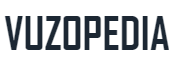 Траектория поступления 2024. Этап IV: зачисление
4) Возможность поступить на платное для тех, кто не прошел на бюджет — август
Если вы не поступили на бюджет, то будет возможность поступить на платное. До 20 августа вузы будут принимать заявления.
Информация:
Даты поступления на платное
Стоимость обучения в вузах России
Полезные сервисы для абитуриентов
Задать вопрос бесплатно
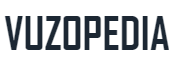 Итоги
УРА! Я ПОСТУПИЛ!

Надеемся, что так и получится. А если так, то поздравляем, ты большой молодец!
НЕ ПОСТУПИЛ(

Не переживай, все впереди! Мы подготовили статью для тех, кто не поступил. Там рассматриваются все варианты для не поступивших в вуз (не сдавших ЕГЭ, варианты те же).
Полезные ссылки:
Полезные сервисы для абитуриентов
Задать вопрос бесплатно